PROJEKT     MIEJSCOWEGO  PLANUZAGOSPODAROWANIA PRZESTRZENNEGOGMINY MSZCZONÓW
obejmujący fragment miejscowości 
Kamionka i Adamówek
Uchwała Nr XXXVII/363/09 Rady Miejskiej w Mszczonowie z dnia 24 listopada 2009r. w sprawie przystąpienia do sporządzenia miejscowego planu zagospodarowania przestrzennego gminy Mszczonów obejmującego fragment miejscowości Kamionka i Adamówek
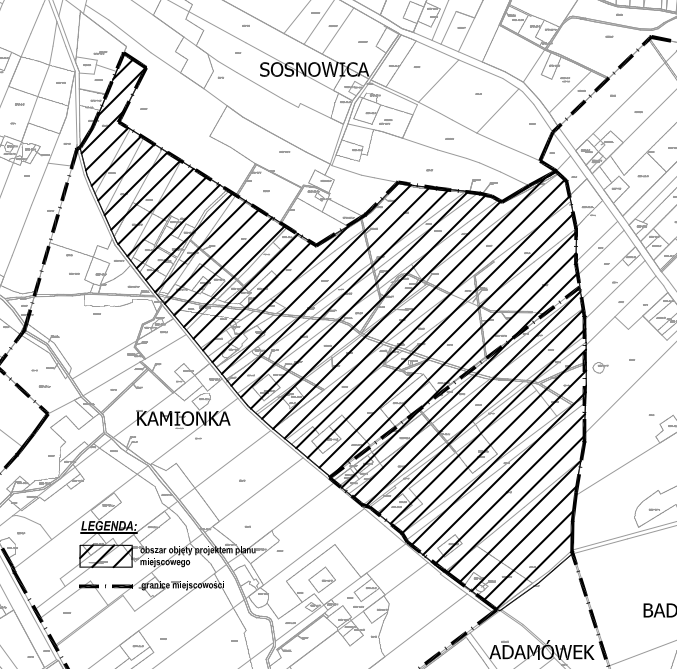 Orientacyjna lokalizacja terenu
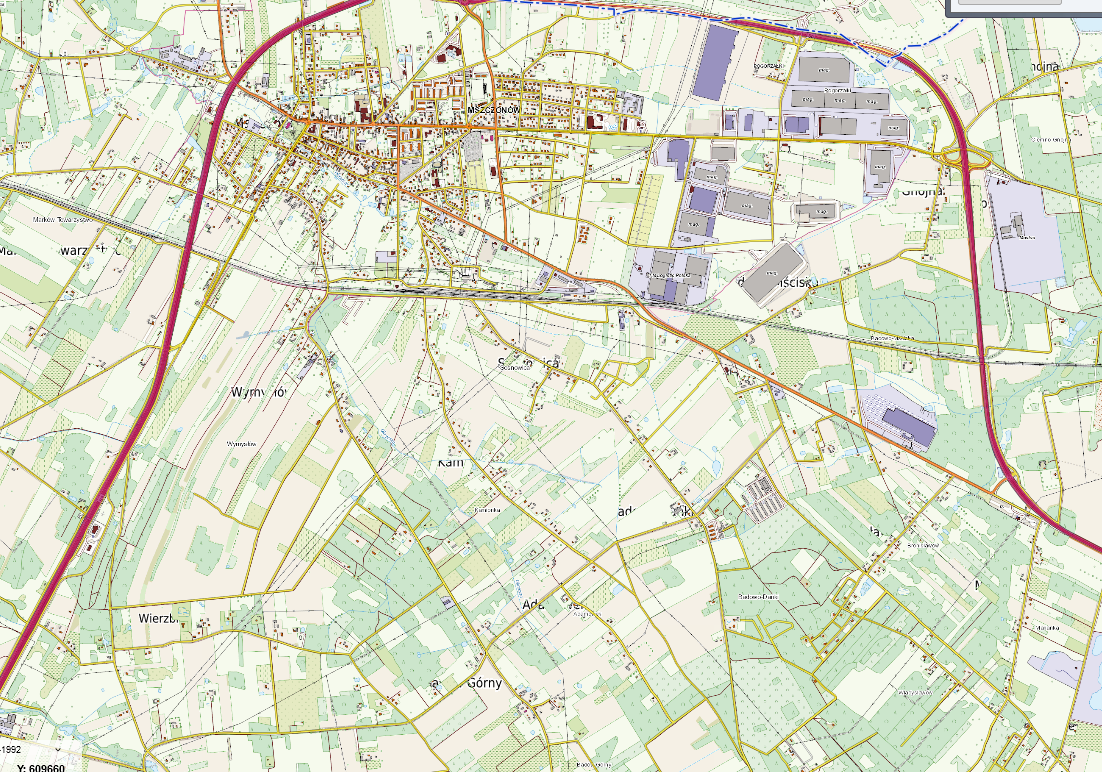 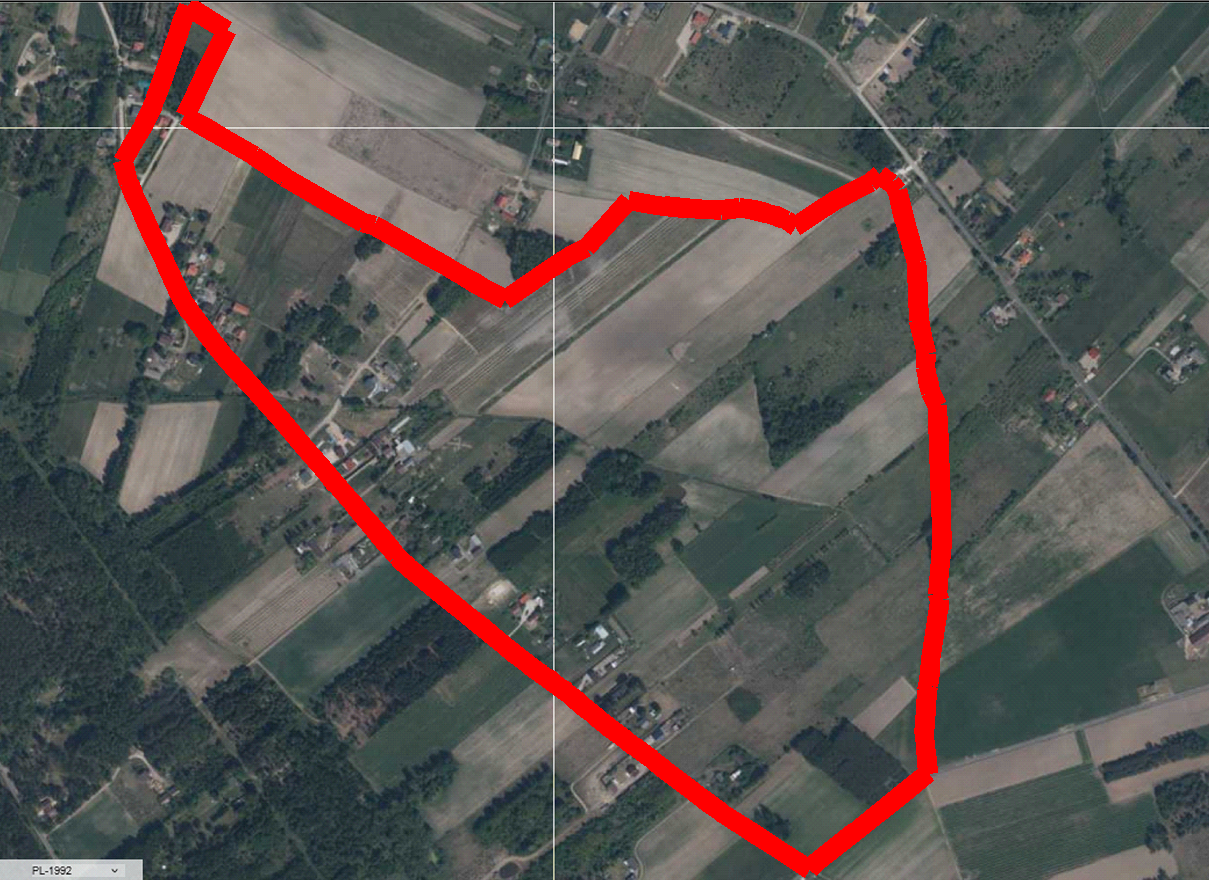 Sosnowica
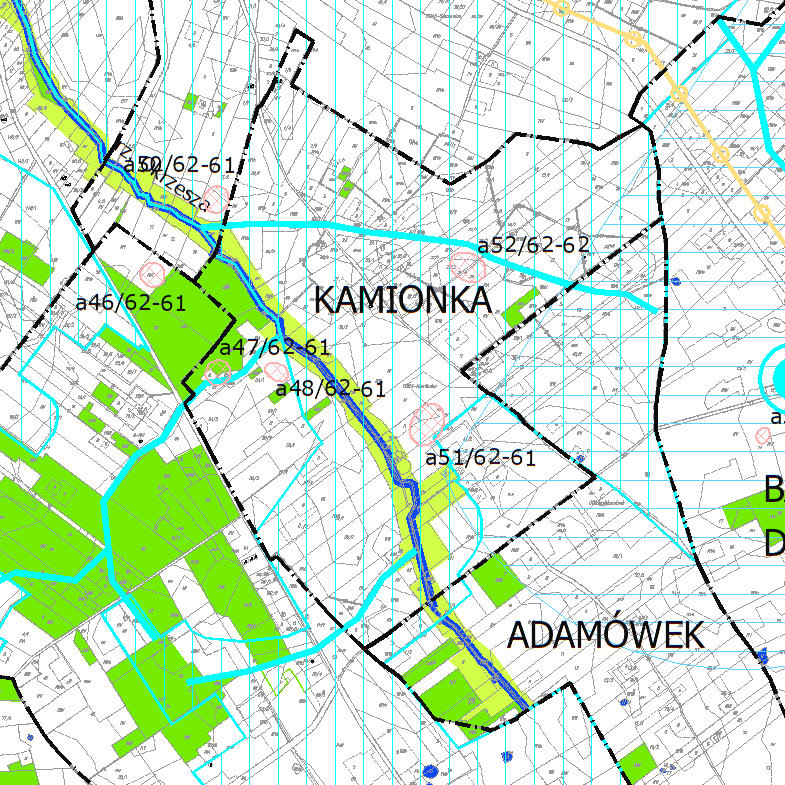 Kamionka
ul. Spacerowa
Adamówek
ul.J. Sokołowskiej
Rz. Okrzesza
Wnętrze kierunkowe – zespołowość w kształtowaniu ścian budynków otaczających przestrzeń, wyraźnie zaznaczone przez przepływający strumień ruchu kieruje uwagę na siebie i podporządkowuje sobie kształt wnętrza.
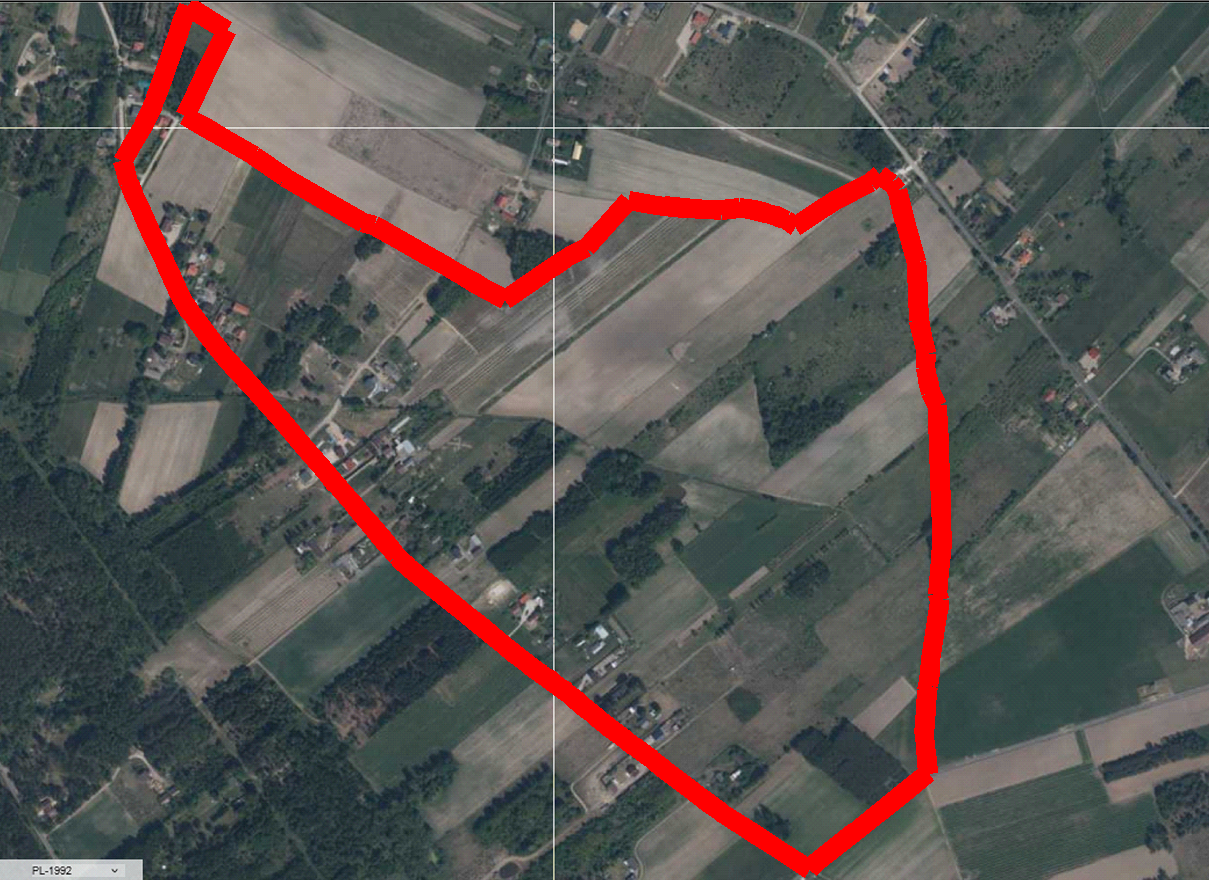 Podłoga – Układ przestrzenny podłogi bezpośrednio oddziałuje na użytkowników przestrzeni, układ posadzki – chodników – ułatwia orientację w przestrzeni, również ułatwiając dostępność dla osób z niepełnosprawnościami.
Istniejący stan zagospodarowania
Ściany – utworzone przez elementy architektoniczne tj. ściany budynków, mogą w nich powstawać różnego rodzaju przerwy  tworząc otarcia widokowe.
Elementy wolnostojące – obiekty małej architektury lub różnorodne formy zieleni.
Projekt mpzp obejmuje obecnie  tereny w znacznym stopniu otwarte i niezainwestowane. Aktualnie, omawiany obszar w przeważającej mierze stanowią nieużytkowane grunty rolne: łąki, pola i pastwiska, z podrostem z sosny i brzozy.
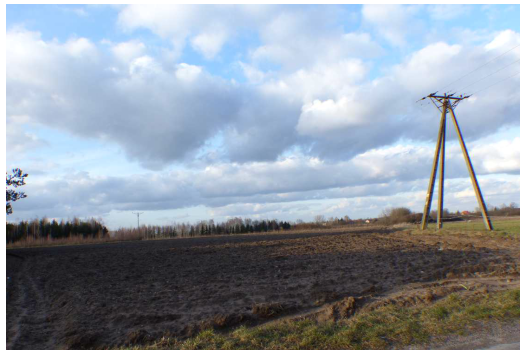 Podłoga – Układ przestrzenny podłogi bezpośrednio oddziałuje na użytkowników przestrzeni, układ posadzki – chodników – ułatwia orientację w przestrzeni, również ułatwiając dostępność dla osób z niepełnosprawnościami.
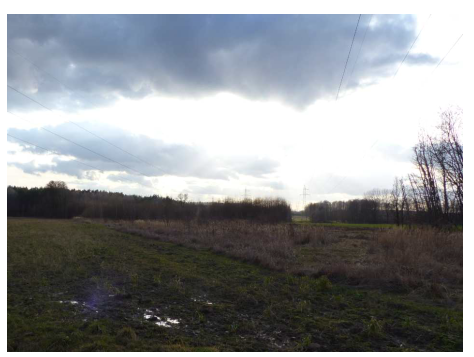 Ściany – utworzone przez elementy architektoniczne tj. ściany budynków, mogą w nich powstawać różnego rodzaju przerwy  tworząc otarcia widokowe.
Elementy wolnostojące – obiekty małej architektury lub różnorodne formy zieleni.
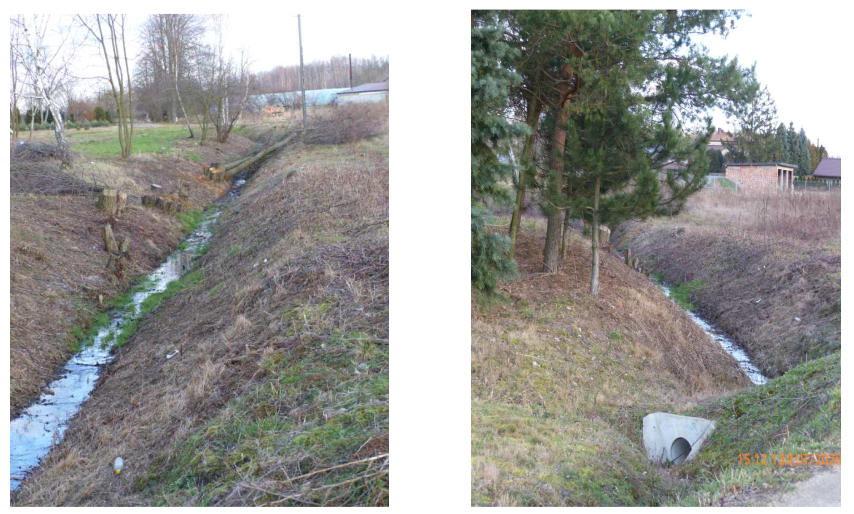 Wnętrze kierunkowe – zespołowość w kształtowaniu ścian budynków otaczających przestrzeń, wyraźnie zaznaczone przez przepływający strumień ruchu kieruje uwagę na siebie i podporządkowuje sobie kształt wnętrza.
Widok na tereny wzdłuż istniejących  rowów
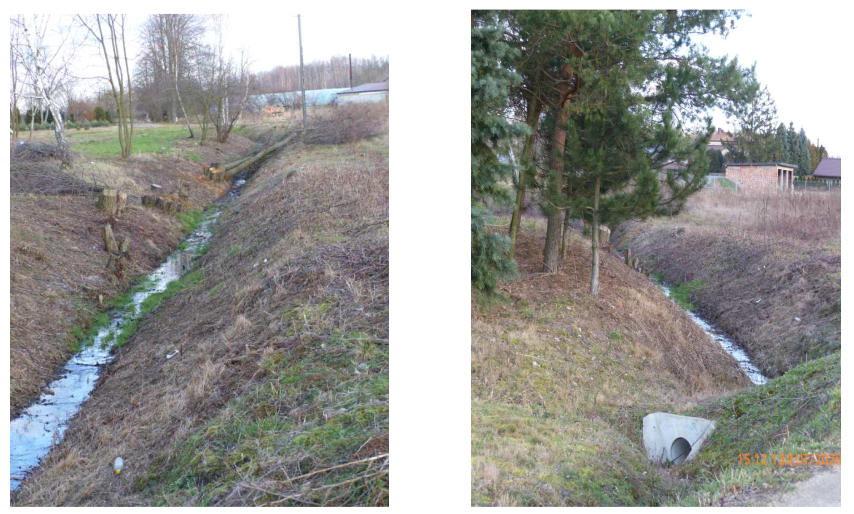 Ściany – utworzone przez elementy architektoniczne tj. ściany budynków, mogą w nich powstawać różnego rodzaju przerwy  tworząc otarcia widokowe.
Elementy wolnostojące – obiekty małej architektury lub różnorodne formy zieleni.
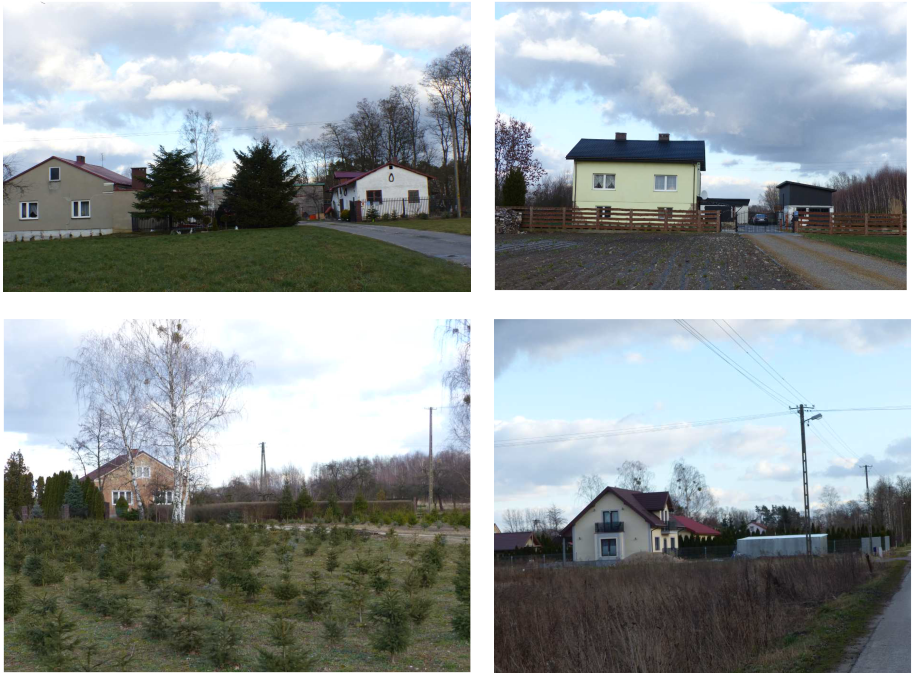 Wnętrze kierunkowe – zespołowość w kształtowaniu ścian budynków otaczających przestrzeń, wyraźnie zaznaczone przez przepływający strumień ruchu kieruje uwagę na siebie i podporządkowuje sobie kształt wnętrza.
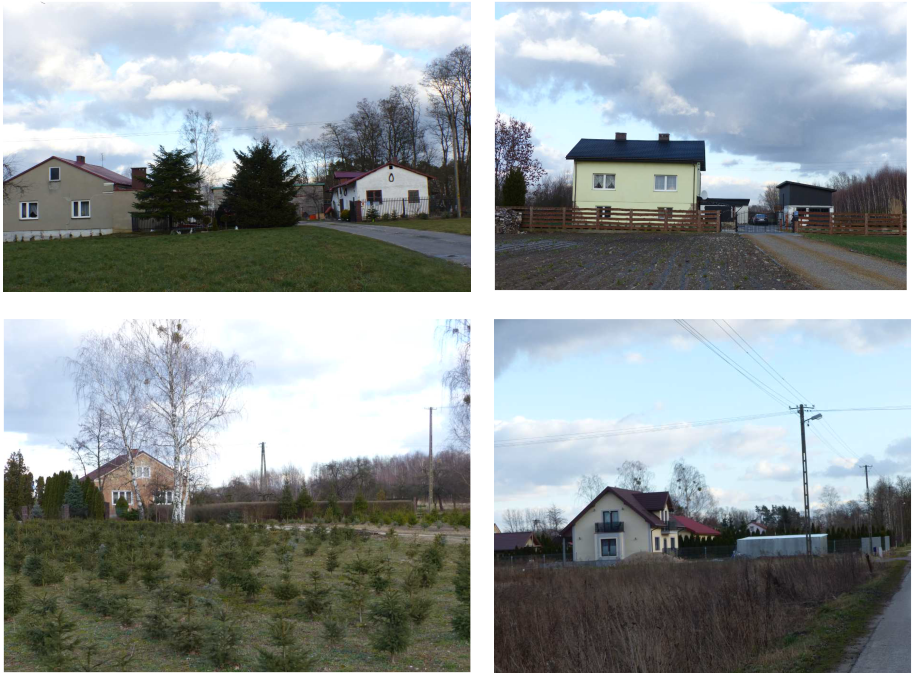 Podłoga – Układ przestrzenny podłogi bezpośrednio oddziałuje na użytkowników przestrzeni, układ posadzki – chodników – ułatwia orientację w przestrzeni, również ułatwiając dostępność dla osób z niepełnosprawnościami.
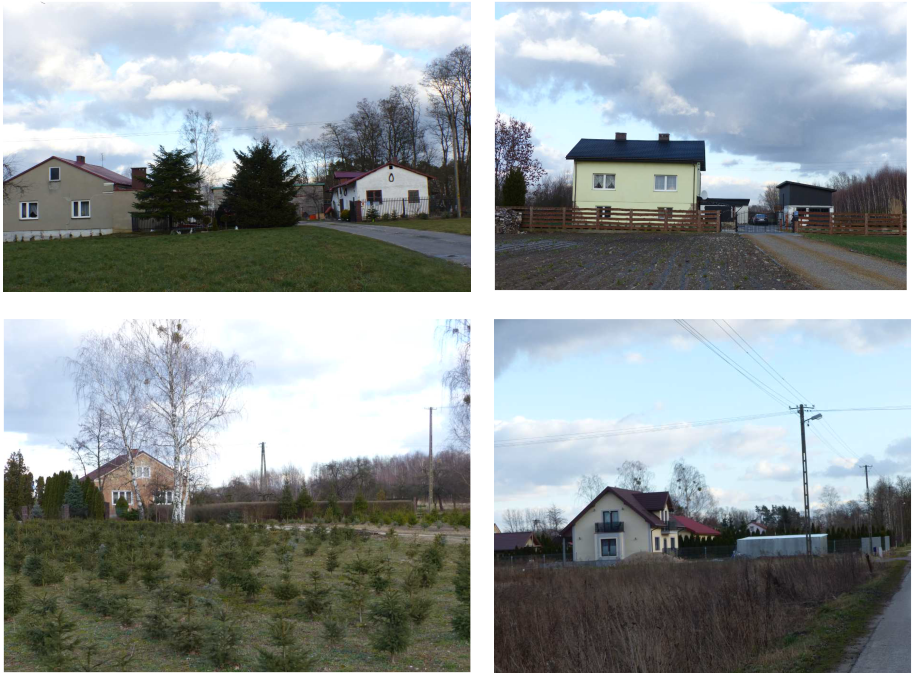 Istniejąca zabudowa mieszkaniowa jednorodzinna i zabudowa zagrodowa wzdłuż ul. Spacerowej
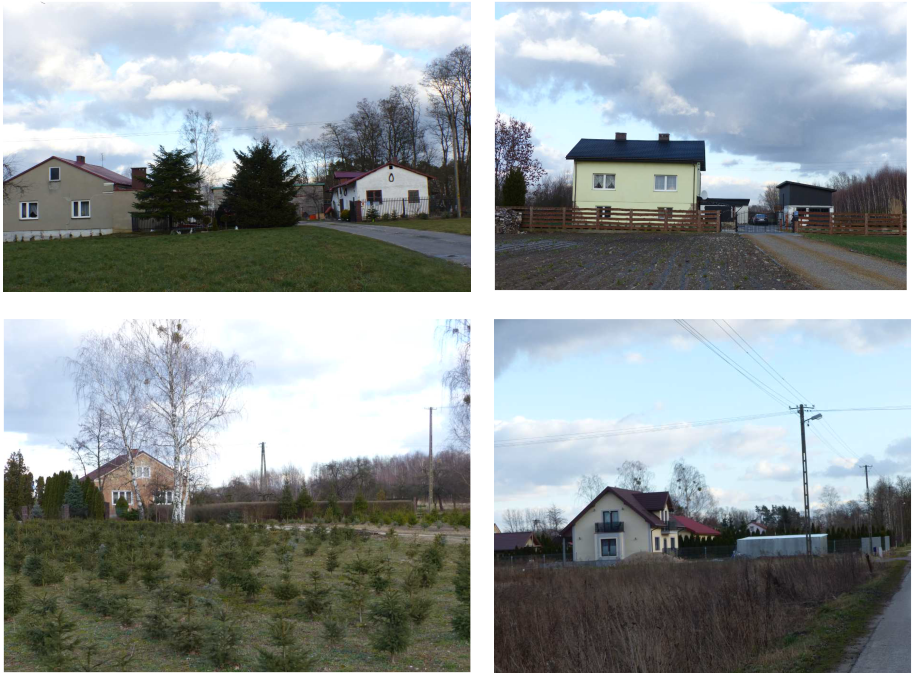 Elementy wolnostojące – obiekty małej architektury lub różnorodne formy zieleni.
Wnętrze kierunkowe – zespołowość w kształtowaniu ścian budynków otaczających przestrzeń, wyraźnie zaznaczone przez przepływający strumień ruchu kieruje uwagę na siebie i podporządkowuje sobie kształt wnętrza.
Podłoga – Układ przestrzenny podłogi bezpośrednio oddziałuje na użytkowników przestrzeni, układ posadzki – chodników – ułatwia orientację w przestrzeni, również ułatwiając dostępność dla osób z niepełnosprawnościami.
Ściany – utworzone przez elementy architektoniczne tj. ściany budynków, mogą w nich powstawać różnego rodzaju przerwy  tworząc otarcia widokowe.
Elementy infrastruktury liniowej – linia wysokiego napięcia 110 kV
Linia energetyczna 110kV
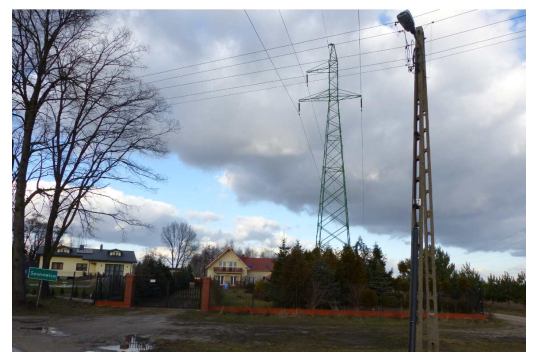 Wnętrze kierunkowe – zespołowość w kształtowaniu ścian budynków otaczających przestrzeń, wyraźnie zaznaczone przez przepływający strumień ruchu kieruje uwagę na siebie i podporządkowuje sobie kształt wnętrza.
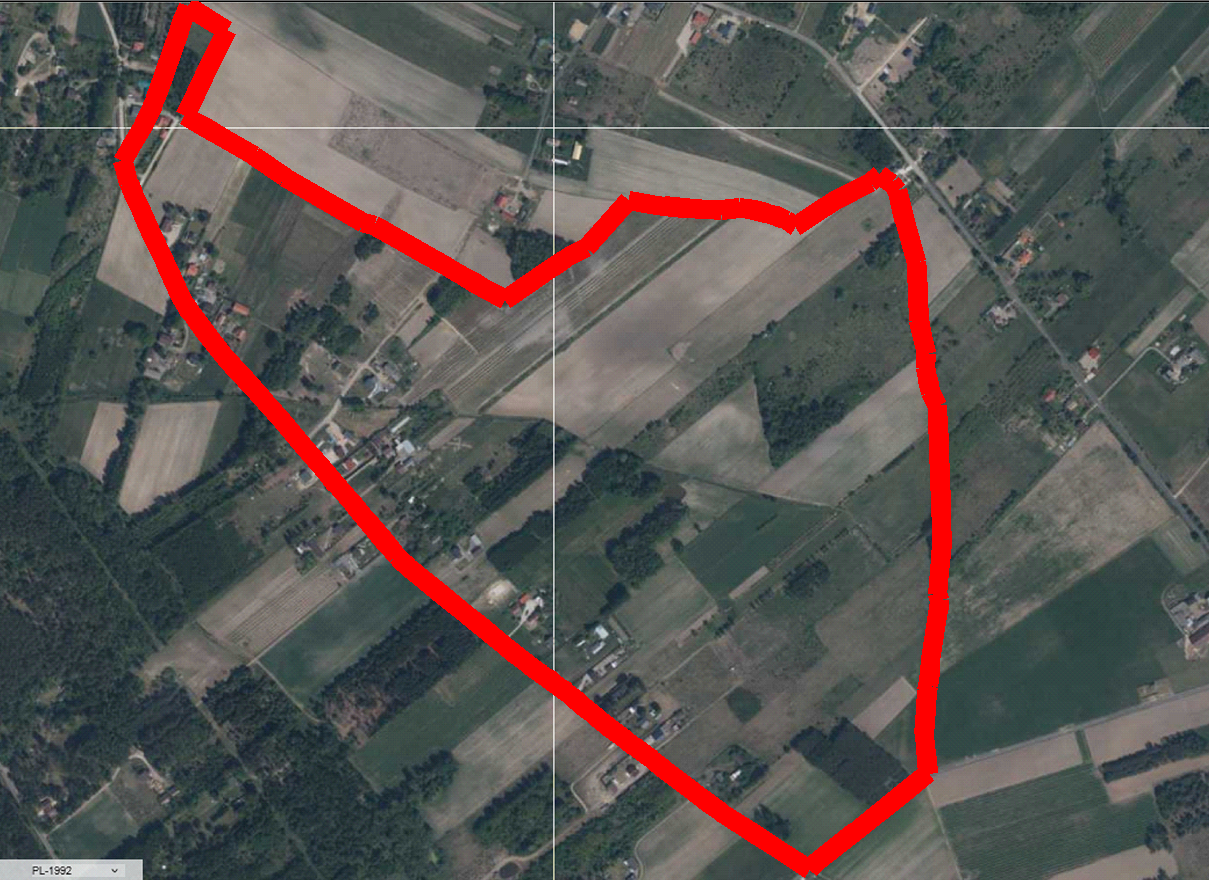 Podłoga – Układ przestrzenny podłogi bezpośrednio oddziałuje na użytkowników przestrzeni, układ posadzki – chodników – ułatwia orientację w przestrzeni, również ułatwiając dostępność dla osób z niepełnosprawnościami.
Istniejący stan prawny
Ściany – utworzone przez elementy architektoniczne tj. ściany budynków, mogą w nich powstawać różnego rodzaju przerwy  tworząc otarcia widokowe.
Elementy wolnostojące – obiekty małej architektury lub różnorodne formy zieleni.
BRAK MIEJSCOWEGO PLANU ZAGOSPODAROWANIA PRZESTRZENNEGO
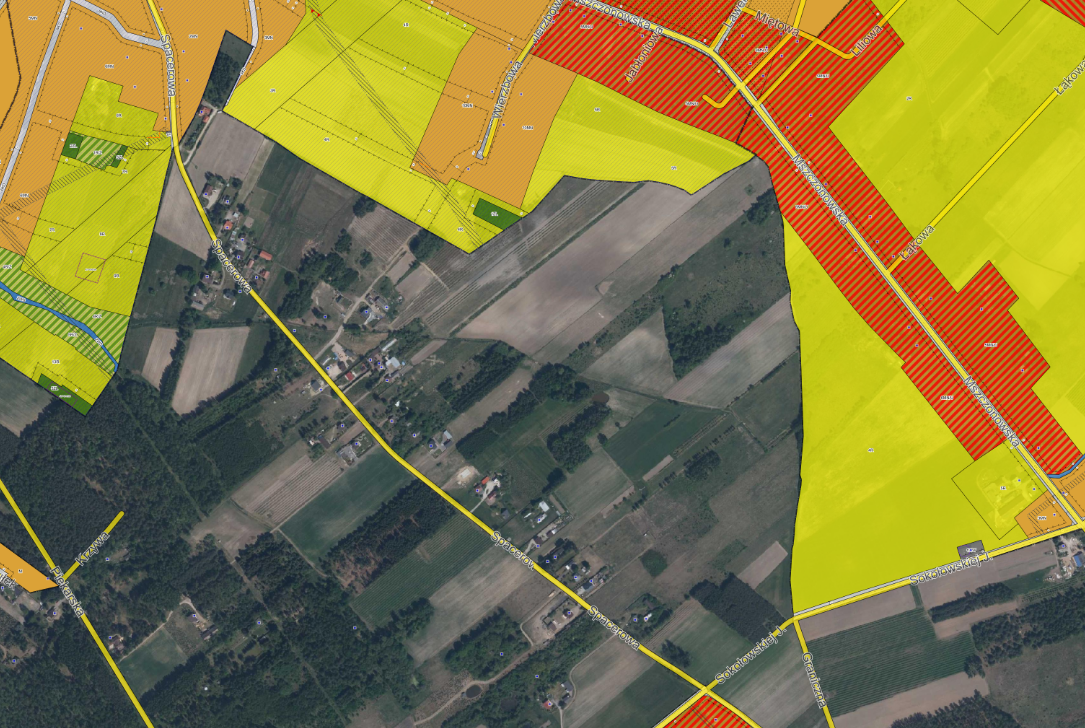 Podłoga – Układ przestrzenny podłogi bezpośrednio oddziałuje na użytkowników przestrzeni, układ posadzki – chodników – ułatwia orientację w przestrzeni, również ułatwiając dostępność dla osób z niepełnosprawnościami.
Ściany – utworzone przez elementy architektoniczne tj. ściany budynków, mogą w nich powstawać różnego rodzaju przerwy  tworząc otarcia widokowe.
Elementy wolnostojące – obiekty małej architektury lub różnorodne formy zieleni.
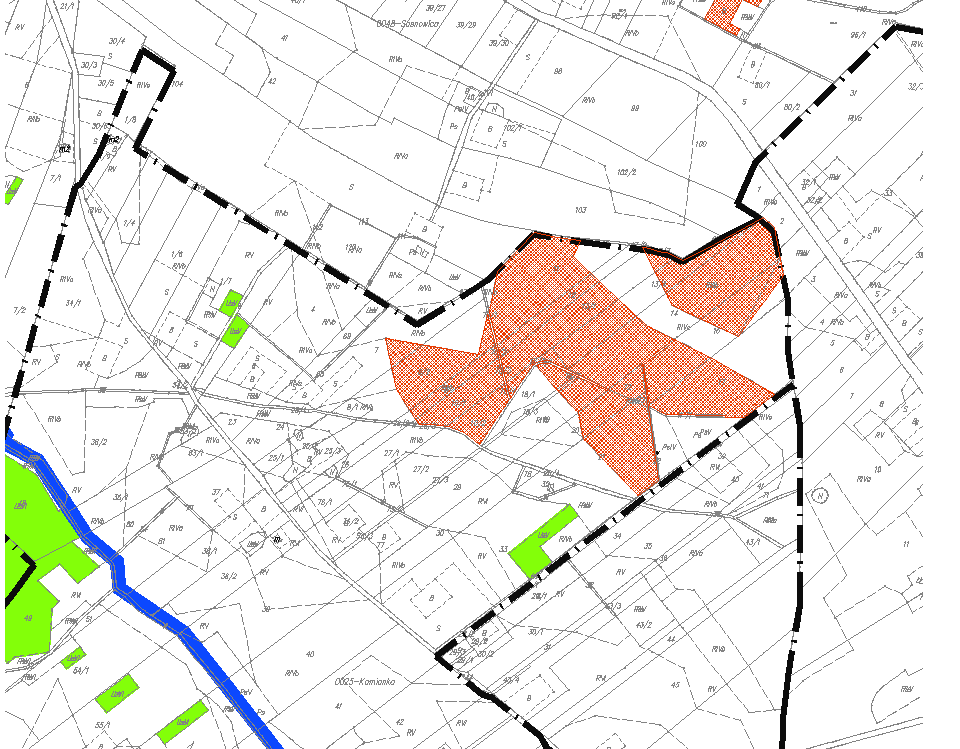 BRAK ZGODY NA ZMIANĘ PRZEZNACZENIA GRUNTÓW ROLNYCH NA CELE NIEROLNICZE
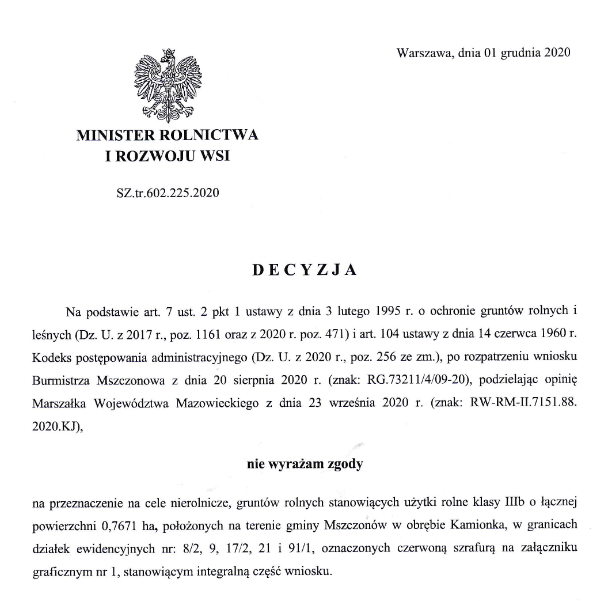 Ściany – utworzone przez elementy architektoniczne tj. ściany budynków, mogą w nich powstawać różnego rodzaju przerwy  tworząc otarcia widokowe.
Elementy wolnostojące – obiekty małej architektury lub różnorodne formy zieleni.
MU3 - Obszary zabudowy mieszkaniowo- usługowej. Obszary zabudowy mieszkaniowej o małej i średniej intensywności z dopuszczeniem zabudowy usługowej, drobnej wytwórczości, oraz usług użyteczności publicznej i zamieszkania zbiorowego. Ponadto, w strefie planuje się obszary sportu i rekreacji, z dopuszczeniem  zabudowy zagrodowej.
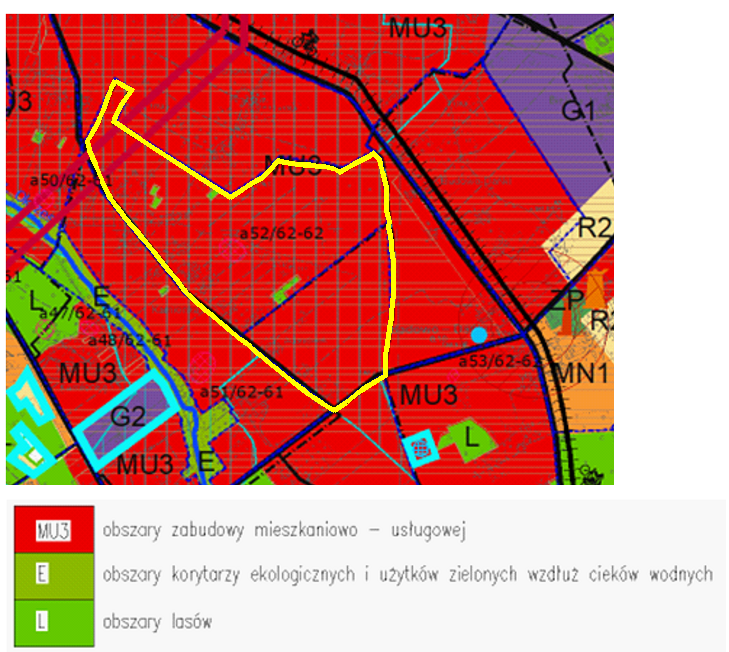 Studium postuluje dla MU3:
max powierzchnię zabudowy– 40% powierzchni działki lub terenu, 
min powierzchnię biologicznie czynną – 40% powierzchni działki lub terenu, 
max wysokość zabudowy  do  25 m,
Podłoga – Układ przestrzenny podłogi bezpośrednio oddziałuje na użytkowników przestrzeni, układ posadzki – chodników – ułatwia orientację w przestrzeni, również ułatwiając dostępność dla osób z niepełnosprawnościami.
ZGODNOŚĆ ZE STUDIUM UWARUNKOWAŃ I KIERUNKÓW 
ZAGOSPODAROWANIA PRZESTRZENNEGO 
GMINY  MSZCZONÓW
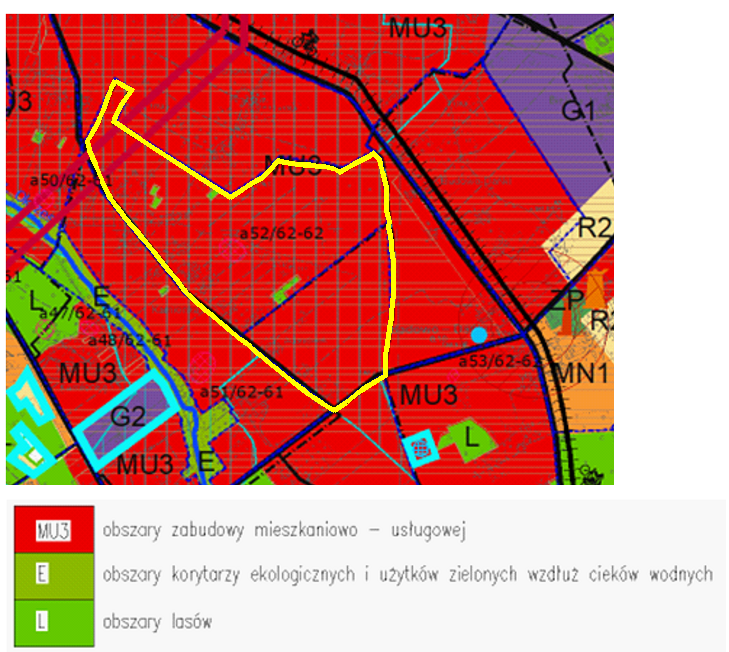 Elementy wolnostojące – obiekty małej architektury lub różnorodne formy zieleni.
Ogłoszono w prasie miejscowej oraz przez obwieszczenie w Internecie i na tablicy ogłoszeń o podjęciu uchwały o przystąpieniu do sporządzania planu, określając formę, miejsce i termin składania wniosków do planu, nie krótszy niż 21 dni od dnia ogłoszenia;
Zawiadomiono, na piśmie, o podjęciu uchwały o przystąpieniu do sporządzania planu instytucje i organy właściwe do uzgadniania i opiniowania planu;
Sporządzono projekt planu miejscowego – wnioski;
Sporządzono prognozę oddziaływania na środowisko; 
Sporządzono prognozę skutków finansowych uchwalenia planu miejscowego;
Wystąpiono o zgodę na zmianę przeznaczenia gruntów rolnych na cele nierolnicze – brak zgody;
Wystąpiono o opinie i uzgodnienia projektu planu;
Wprowadzenie zmian wynikających z uzyskanych uzgodnień i opinii oraz w związku z brakiem zgody na zmianę przeznaczenia;

Ogłoszenie o wyłożeniu projektu planu do publicznego wglądu 
         wyłożenie  od 16  sierpnia 2023r do 7 wrzesnia2023r.
          dyskusja publiczna w dniu 29 sierpnia 2023r. 
          uwagi do dnia 22 września 2023r. – bez uwag.
PROCEDURA FORMALNO - PRAWNA
Projekt miejscowego planu zagospodarowania przestrzennego
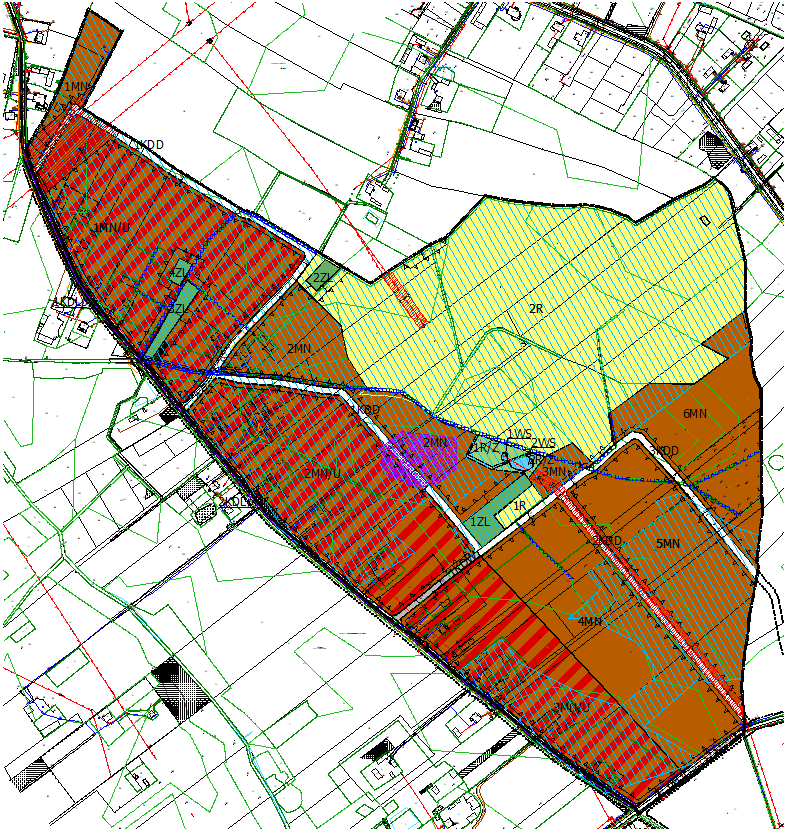 Zasady i warunki zagospodarowania wynikające z potrzeb ochrony środowiska, przyrody i krajobrazu:


Ustala się zakaz realizacji przedsięwzięć mogących znacząco oddziaływać na środowisko i zdrowie ludzi w rozumieniu ustawy o udostępnianiu informacji o środowisku i jego ochronie, udziale społeczeństwa w ochronie środowiska oraz o ocenach oddziaływania na środowisko.
            Powyższy zakaz :
-  nie dotyczy przedsięwzięć zaliczanych do inwestycji celu publicznego, w rozumieniu ustawy o gospodarce nieruchomościami takich jak drogi i urządzenia infrastruktury technicznej.
Zakaz lokalizowania zakładów o dużym i zwiększonym ryzyku występowania poważnej awarii przemysłowej w rozumieniu przepisów z zakresu ochrony środowiska.
1MN - 6MN     Tereny zabudowy mieszkaniowej jednorodzinnej.       (18,75ha) przeznaczenie uzupełniające:- budynki gospodarcze i garażowe na samochody osobowe,- komunikacja, infrastruktura techniczna i urządzenia ochrony środowiska dla potrzeb działki lub potrzeb lokalnych.
W granicach ternu 2MN występuje zabytek  archeologiczny nr 62-62/52, dla którego  została ustalona ochrona w formie stref ochrony konserwatorskiej, wskazany na rysunku planu i oznaczony numerem 62-62/52
W obszarze ograniczonego zagospodarowania i zabudowy wzdłuż linii energetycznych 110kV ustala się zakaz zabudowy budynkami
W obszarze ograniczonego zagospodarowania i zabudowy wzdłuż linii energetycznych 15kV ustala się zakaz budowy pomieszczeń przeznaczonych na pobyt ludzi
Linie zabudowy:
- 6,0m od linii rozgraniczającej tereny oznaczone symbolami 2KDD, 3KDD, 1KDL, zgodnie z rysunkiem planu,
- od 6,0m do 23,0m od linii rozgraniczającej tereny oznaczone symbolami 1KDD, zgodnie z rysunkiem planu,
- od 6,0m do 7,5m od linii rozgraniczającej teren oznaczony symbolem 2KDD, zgodnie z rysunkiem planu,
- 12,0m od linii rozgraniczających tereny lasów oznaczonych symbolem ZL,
- 18,0m od osi linii energetycznej 110kV, zgodnie z rysunkiem planu,
1MN/U - 3MN/U    Tereny zabudowy mieszkaniowej jednorodzinnej i zabudowy usługowej. (19,98 ha)                  Usługi nieuciążliwe przeznaczenie uzupełniające:- budynki gospodarcze i garażowe na samochody osobowe,- komunikacja, infrastruktura techniczna i urządzenia ochrony środowiska dla potrzeb działki lub potrzeb lokalnych.
W granicach ternu 2MN/U występuje zabytek  archeologiczny nr 62-62/52, dla którego  została ustalona ochrona w formie stref ochrony konserwatorskiej, wskazany na rysunku planu i oznaczony numerem 62-62/52
W obszarze ograniczonego zagospodarowania i zabudowy wzdłuż linii energetycznych 110kV ustala się zakaz zabudowy budynkami
Linie zabudowy:
-  6,0m od linii rozgraniczającej teren oznaczony symbolem 1KDL, 1KDLp, 2KDLp, 1KDW i 1KDD, zgodnie z rysunkiem rysunku planu,
12,0m od linii rozgraniczających tereny lasów oznaczonych symbolem ZL,
- 18,0m od osi linii energetycznej 110kV, zgodnie z rysunkiem planu
2 R - Teren rolniczy.(15,65ha)przeznaczenie uzupełniające:dla potrzeb rolnictwa i mieszkańców wsi:-  komunikacja, infrastruktura techniczna, urządzenia ochrony środowiska dla potrzeb działki lub potrzeb lokalnych zgodnie z przepisami odrębnymi z zakresu ochrony gruntów rolnych i leśnychprzeznaczenie dopuszczalne:- zabudowa zagrodowa
-  użytkowanie zgodnie z przepisami odrębnymi,
- zakaz hodowli zwierząt powyżej 10 DJP (dużych jednostek  przeliczeniowych definiowanych zgodnie z przepisami odrębnymi z zakresu przedsięwzięć mogących znacząco oddziaływać na środowisko), z wyj. zwierząt takich jak: lisy, jenoty, norki, tchórze, nutrie, szynszyle, kury, kaczki, gęsi, indyki, perlice, przepiórki, gołębie, psy, króliki, których hodowla może wynosić do 0,2DJP.
Linie zabudowy:
- 6,0m od linii rozgraniczającej teren oznaczony symbolem 3KDD,
- 12,0m od linii rozgraniczającej teren oznaczonych symbolem ZL oraz od terenu lasu położonego w bezpośrednim sąsiedztwie planu, zgodnie z rysunkiem.
1R /Z – 2R/Z   - Tereny rolnicze – istniejące łąki i pastwiska.Ustala się:   -  zakaz zabudowy,  -  zachowanie zadrzewień śródpolnych.
1R  - Teren rolniczy
- zakaz zabudowy
1WS- 2WS   Tereny wód powierzchniowych – istniejące stawy / rów.

-  ustala się utrzymanie stawów i rowu z zakazem zanieczyszczania i zasypywania
 -  ustala się zakaz zabudowy
1-2 KDL - Tereny komunikacji - tereny poszerzenia drogi publicznej, kategorii gminnej,  klasy lokalnej.
(droga nr 470153W -  ul. Spacerowa)
1-3 KDD - Tereny komunikacji – tereny dróg publicznych kategorii gminnej, klasy dojazdowej
KDW – Teren komunikacji – teren drogi wewnętrznej.
Szerokość drogi - 8.0m z wyjątkiem narożnych ścięć linii rozgraniczających na skrzyżowaniu dróg zgodnie z rysunkiem planu.
DZIĘKUJĘ ZA UWAGĘ